A Fine-grained Modulation Technology for ZigBee Backscatter Communication
Zhaoyuan Xu
1
Introduction
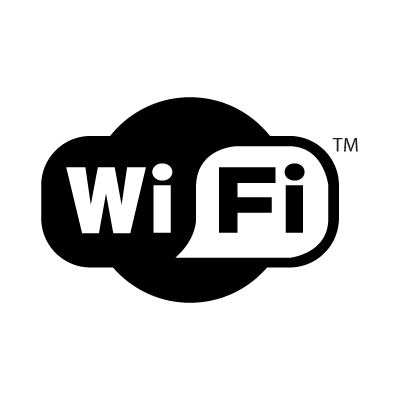 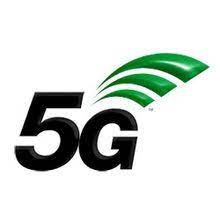 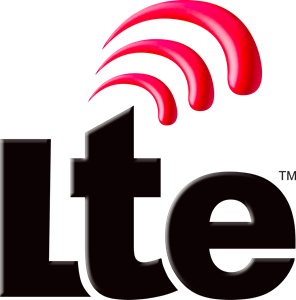 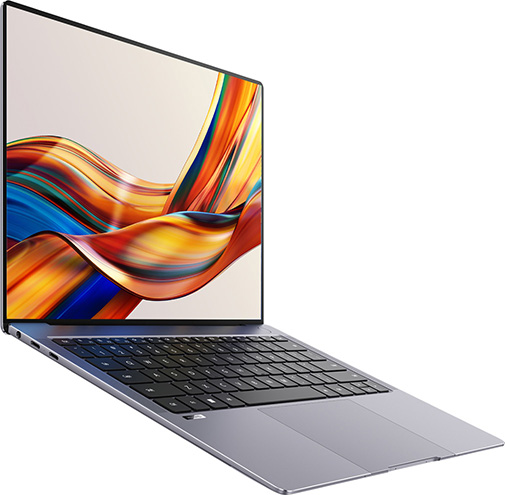 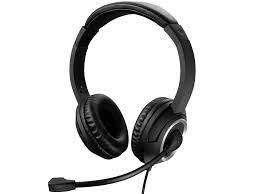 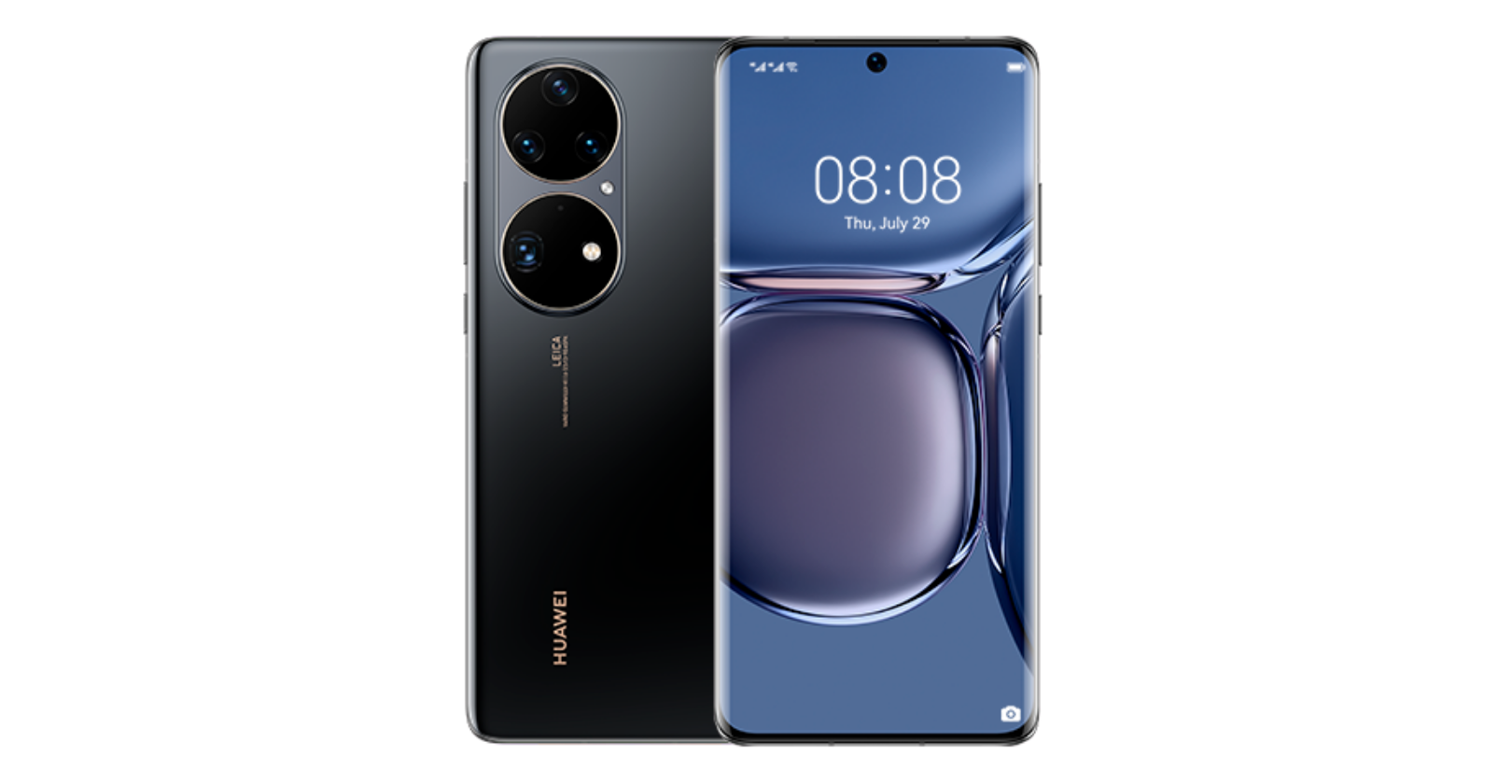 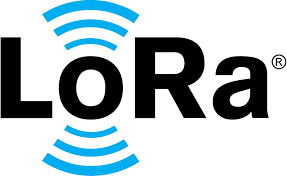 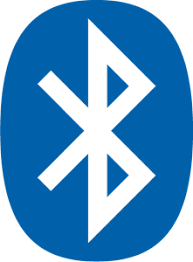 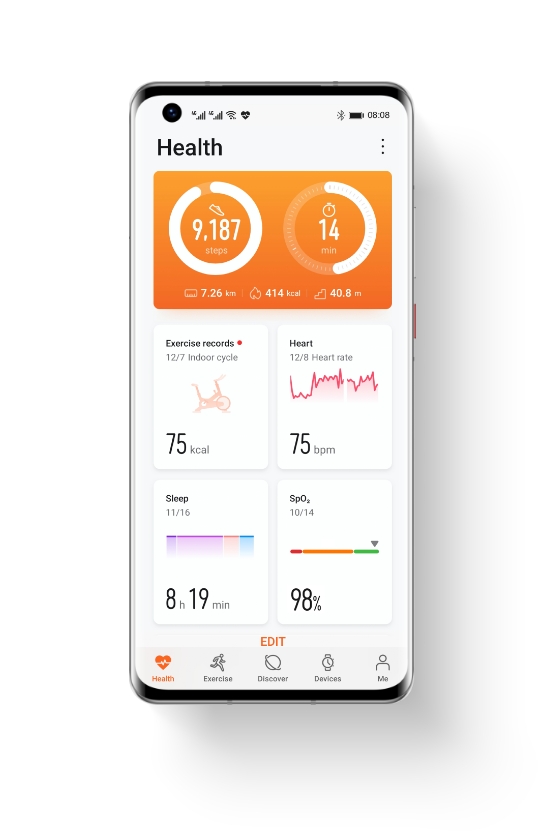 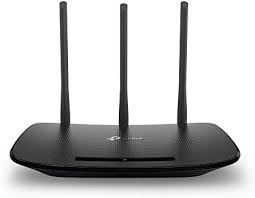 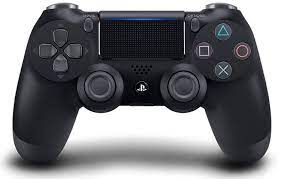 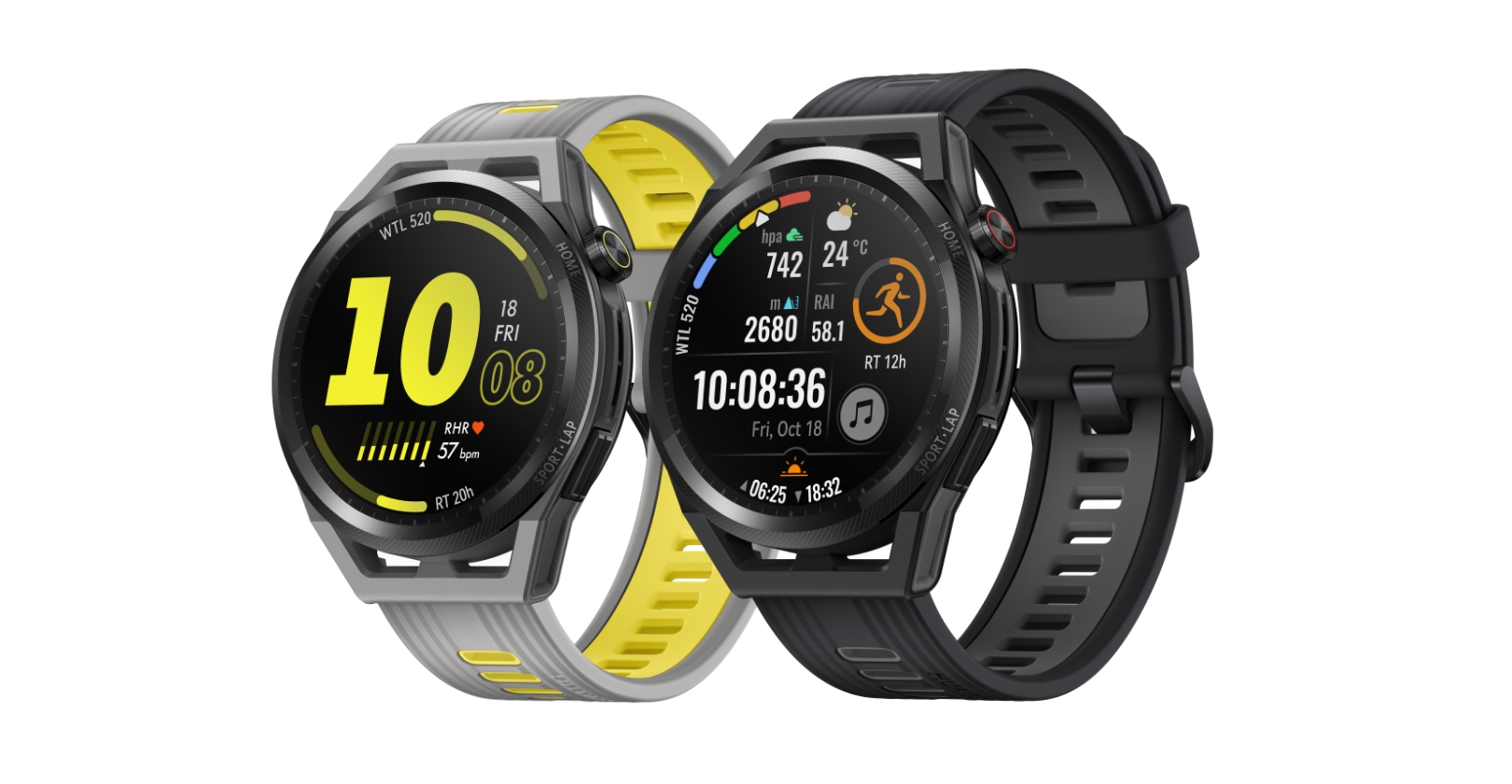 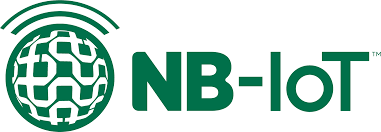 …
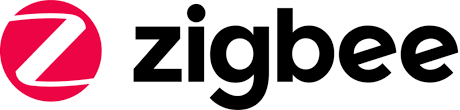 Introduction
Lighting Control
Healthcare
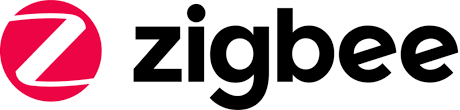 Smart Home
Manufacturing
Energy Management
Introduction
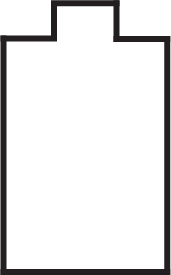 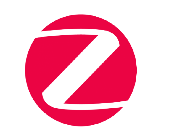 Conventional Zigbee radios consume too much power.
Introduction
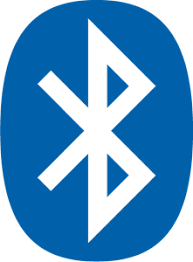 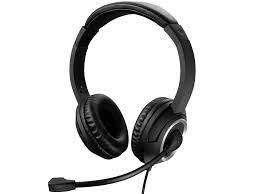 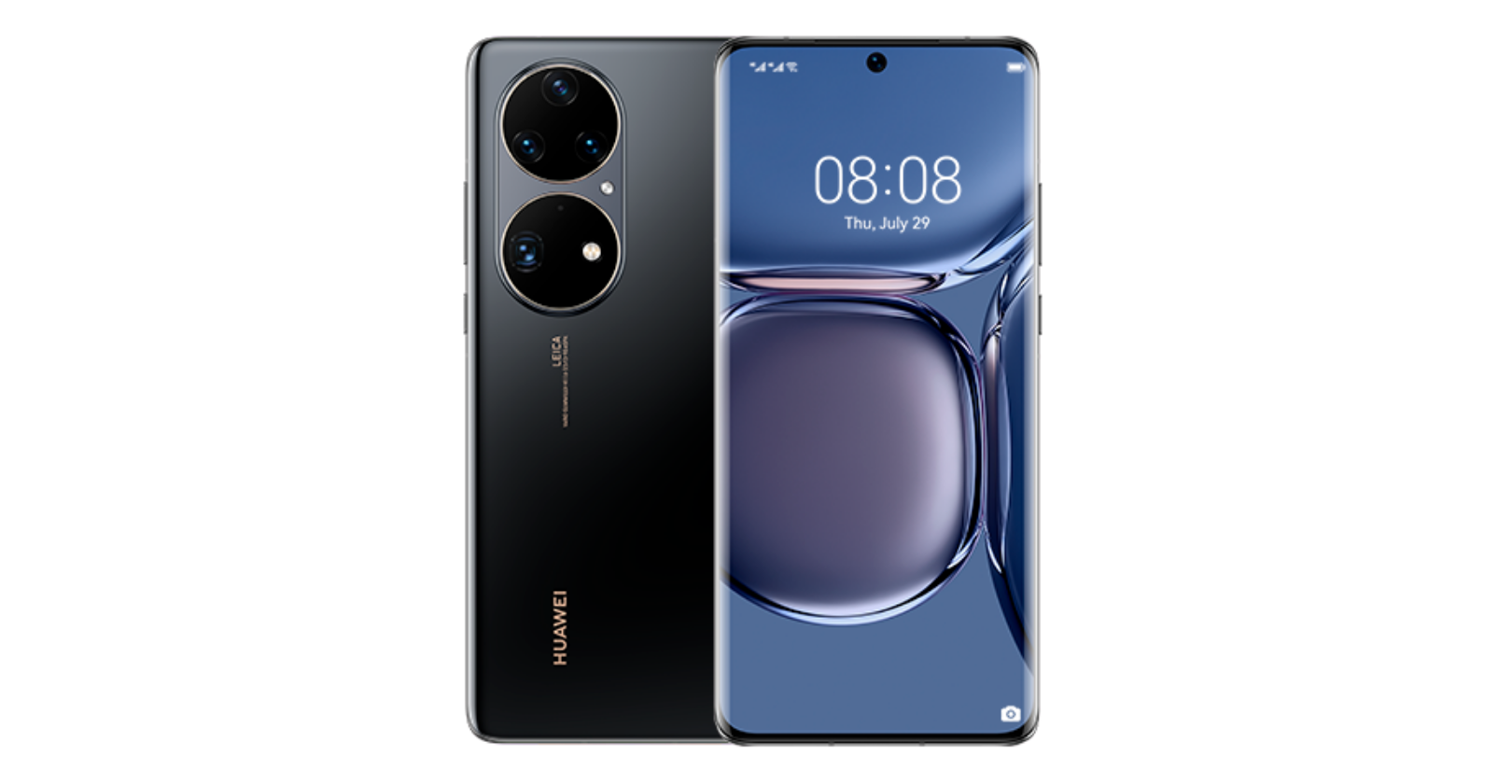 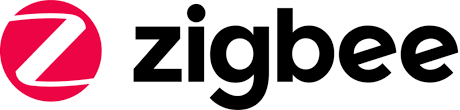 Backscatter technology helps to reduce power greatly.
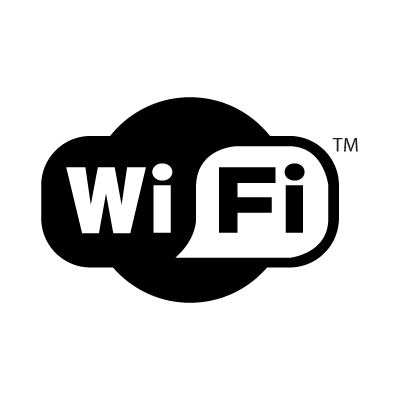 Ambient signals
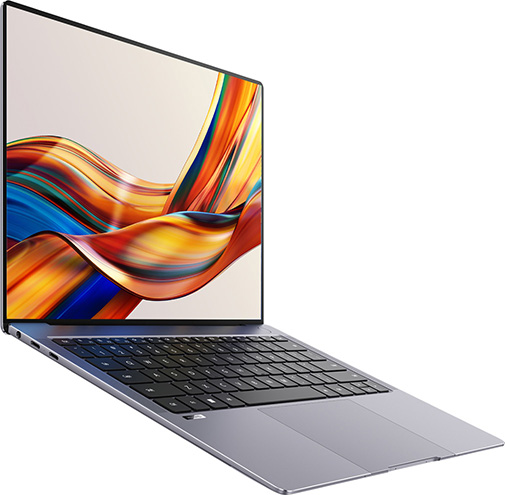 Backscatter signals
Tag
Motivation
Tag operations
Symbol 0
Symbol 1
FreeRider design: productive data communication
Exciting signal
Excitation source
Receiver 1
Tag data
Receiver 2
Backscatter signal
Motivation
Ambiguous symbol
Symbol 0
Symbol 1
Exciting signal
Tag operations
Backscatter signal
Due to the synchronization errors, the backscatter signal  is ambiguous.
Motivation
Ambiguous symbol
Symbol 0
Symbol 1
Exciting signal
FreeRider takes redundancy coding for 
the backscatter signal generation
Tag operations
Backscatter signal
N
N
N
‘1’
‘0’
‘1’
Problem
Ambiguous symbol
Symbol 0
Symbol 1
Exciting signal
FreeRider has a 4*N throughput reduction in theory.
Tag operations
2. N symbols are used to transmit 1 tag bit.
Backscatter signal
N
N
N
1. One symbol contains 4 bits information.
‘1’
‘0’
‘1’
Can we take one ZigBee symbol to contain 4 tag bits?
Design
Symbol i
Excitation
Frequency
Phase
Our design is based on the symbol difference.
Tag
Frequency
Phase
Backscatter
Frequency
Phase
Implementation
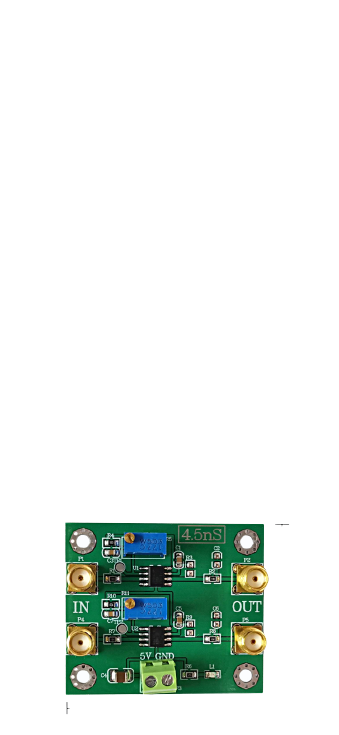 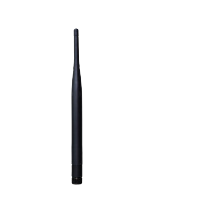 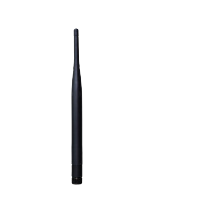 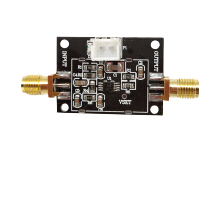 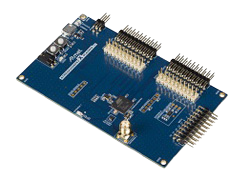 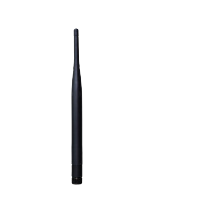 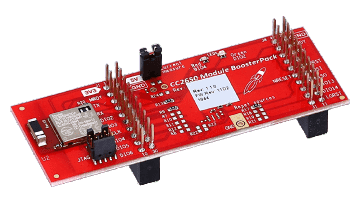 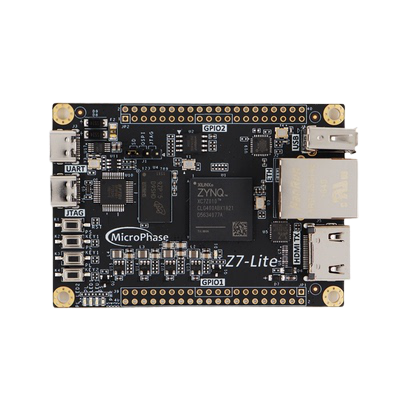 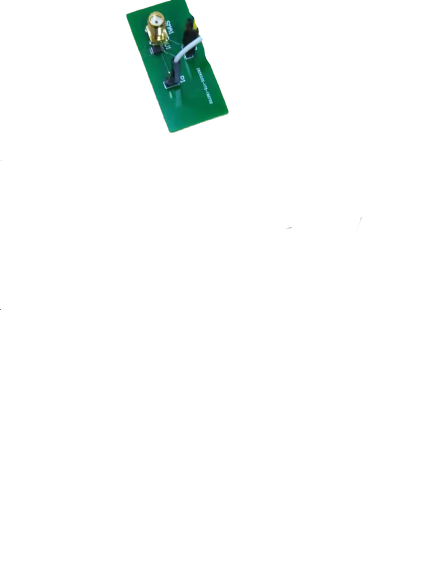 CC2650
ATMEGA256RF2
fixed distance (5 cm)
uplink distance
Evaluation
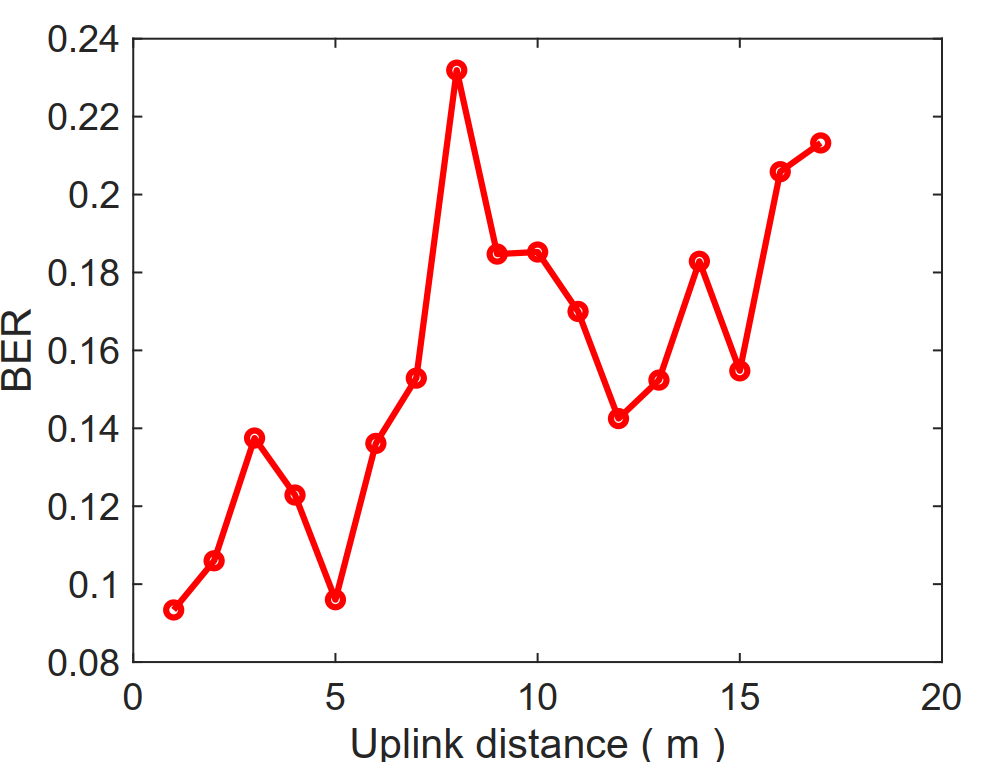 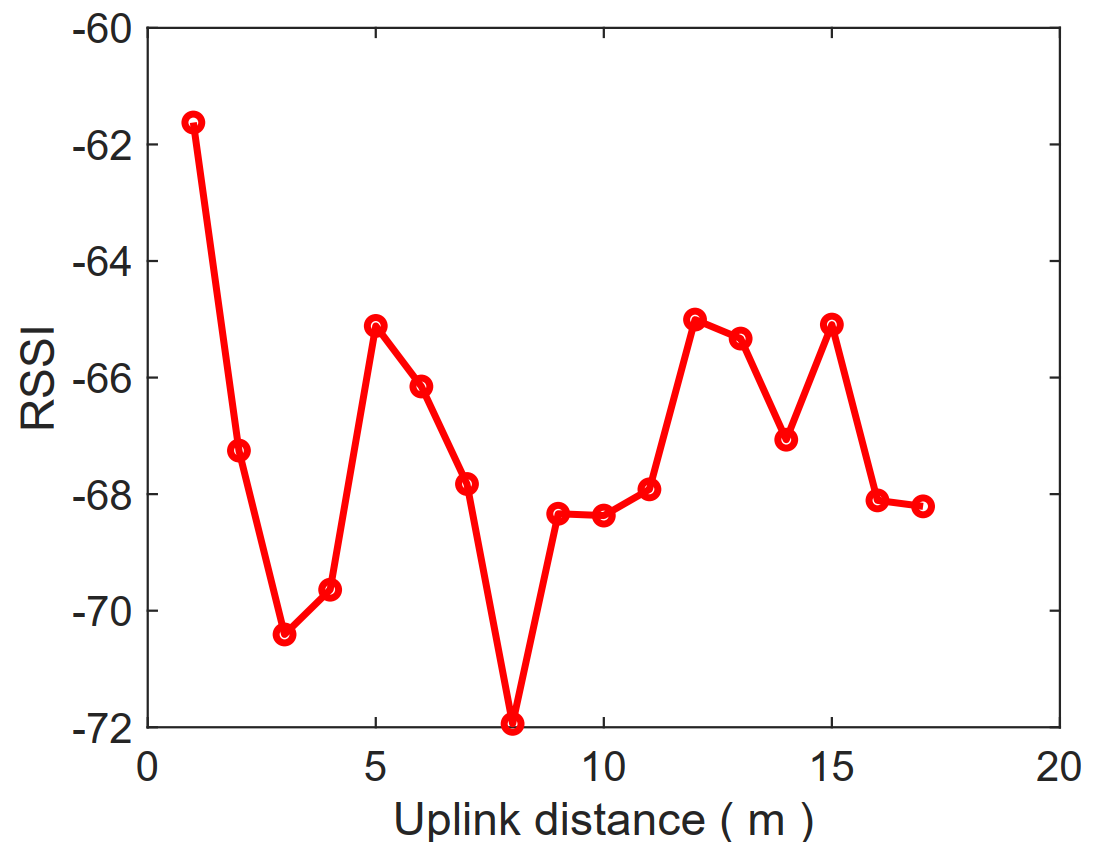 BER and RSSI variance.
Conclusion
1. We introduced for the first time a symbol-level modulation technology for ZigBee backscatter communication.
2. It utilized various square waves of a few discrete frequencies and phases for the symbol-level ZigBee codeword translation.